Squares and Square Roots
Class - VIII
Module 2/4
SQUARES&SQUARE ROOTS
Prepared by – Bashuki Nath, AECS, Anupuram
Squares and Square Roots
Class - VIII
Module 2/4
Finding the Square of a Number
Squares of small numbers like 1, 2, 3, 4, 5, 6, 7, ... etc. are easy to find.
42 = 4  4 = 16
Prepared by – Bashuki Nath, AECS, Anupuram
Squares and Square Roots
Class - VIII
Module 2/4
Now we will find the square of two digit numbers so quickly
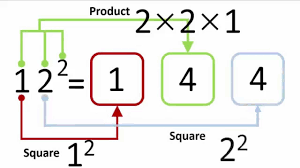 So 122 = 144
Prepared by – Bashuki Nath, AECS, Anupuram
Squares and Square Roots
Class - VIII
Module 2/4
Finding the Square of a Number ending 5
(a5)2 = a(a + 1) hundred + 25
752 = (7 × 8) hundreds + 25 = 5600 + 25 = 5625
Prepared by – Bashuki Nath, AECS, Anupuram
Squares and Square Roots
Class - VIII
Module 2/4
Pythagorean triplets
The set of three numbers are called Pythagorean triplet if the sum of the squares of smaller numbers is equal to the square of largest number
Prepared by – Bashuki Nath, AECS, Anupuram
Squares and Square Roots
Class - VIII
Module 2/4
Pythagorean triplets
General form for Pythagorean triplet is 2m, m2 – 1 and m2 + 1
Prepared by – Bashuki Nath, AECS, Anupuram
Squares and Square Roots
Class - VIII
Module 2/4
Pythagorean triplets
All Pythagorean triplets may not be obtained using general form. For example another triplet 5, 12, 13 also has 12 as a member.
Prepared by – Bashuki Nath, AECS, Anupuram
Squares and Square Roots
Class - VIII
Module 2/4
Pythagorean triplets
Some Pythagorean triplets are
6, 8, 10
20, 21, 29
20, 99, 101
9, 40, 41
3, 4, 5
5, 12, 13
7, 24, 25
8, 15, 17
Prepared by – Bashuki Nath, AECS, Anupuram
Squares and Square Roots
Class - VIII
Module 2/4
Pythagorean triplets
If you multiply any Pythagorean triplet with any constant, the resulting set will again the Pythagorean triplet.
(3, 4, 5) is a Pythagorean triplet
(3, 4, 5)  2 = (6, 8, 10) is also a Pythagorean triplet
(3, 4, 5)  3 = (9, 12, 15) is also a Pythagorean triplet
(3, 4, 5)  7 = (21, 28, 35) is also a Pythagorean triplet
Prepared by – Bashuki Nath, AECS, Anupuram
Squares and Square Roots
Class - VIII
Module 2/4
THANK YOU
Prepared by – Bashuki Nath, AECS, Anupuram